ПЛАН ОБРАЗОВАТЕЛЬНЫХ СОБЫТИЙ
и	ПАМЯТНЫХ ДАТ
2024
2025 уч.г.
2024
2024
Год семьи
300-летие Российской академии наук
270-летие Московского государственного университета им. М. В. Ломоносова
2025
2025
2017 – 2027
2022 – 2031
100-летие Международного детского центра «Артек»
Десятилетие детства в Российской Федерации
Десятилетие науки и технологий в Российской Федерации
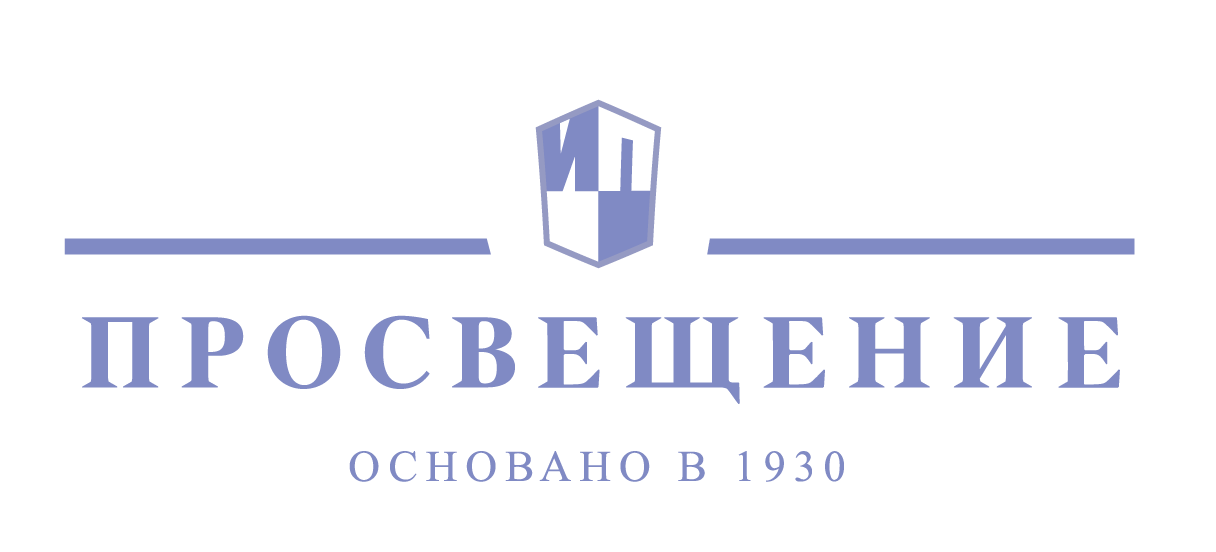 календарь
ОБРАЗОВАТЕЛЬНЫХ СОБЫТИЙ
и ПАМЯТНЫХ ДАТ
2024
2025
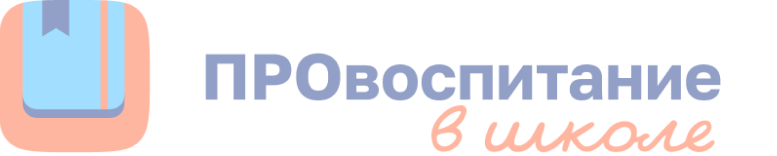 УСЛОВНЫЕ ОБОЗНАЧЕНИЯ
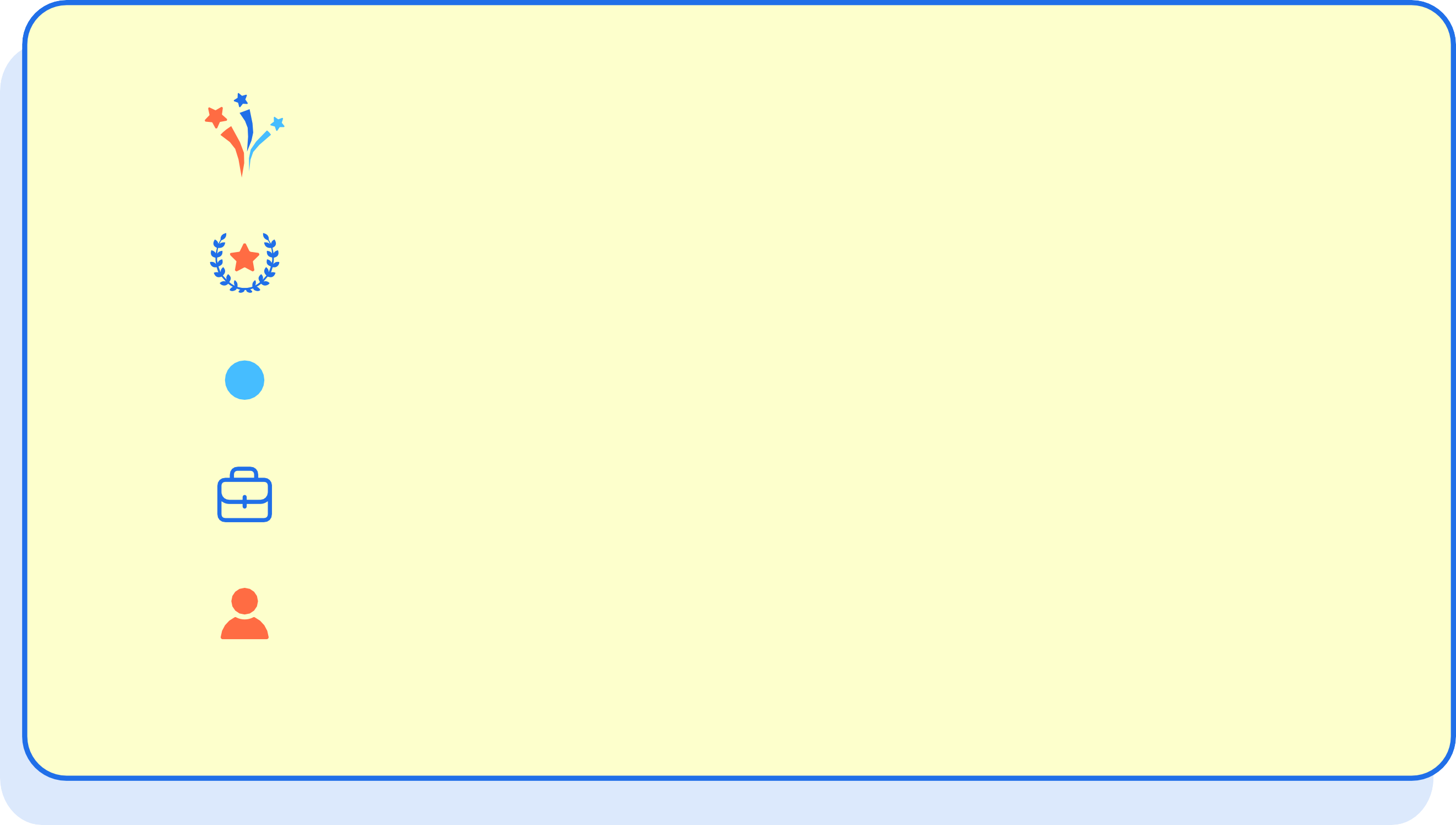 Государственные праздники России
Дни воинской славы России Памятные даты России Профессиональные праздники Памятные даты известных личностей
календарь
ОБРАЗОВАТЕЛЬНЫХ СОБЫТИЙ
и ПАМЯТНЫХ ДАТ
2024
2025
1
День знаний
День Байкала
3	День окончания Второй мировой войны (1945) День солидарности в борьбе с терроризмом
Бородинское сражение русской армии под командованием М. И. Кутузова с французской армией (1812)
День воинской славы России. День победы русской эскадры
под командованием Ф. Ф. Ушакова над турецкой эскадрой у мыса Тендра (1790)
День победы русских полков во главе с великим князем Д. Донским над монголо-татарскими войсками в Куликовской битве (1380)
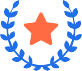 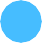 СЕНТЯБРЬ/09
8
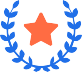 11
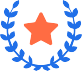 21
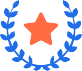 175 лет со дня рождения российского учёного-физиолога И. П. Павлова (1849–1936)
26
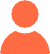 Международный день туризма
105 лет со дня рождения педагога В. А. Сухомлинского (1918–1970)
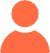 29	120 лет со дня рождения российского писателя Н. А. Островского (1904–1936)
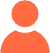 Государственный праздник
30
День Интернета
Событие любого типа
11
календарь
ОБРАЗОВАТЕЛЬНЫХ СОБЫТИЙ
и ПАМЯТНЫХ ДАТ
2024
2025
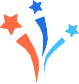 1
Международный день пожилых людей
Международный день музыки День Сухопутных войск
200 лет со дня рождения русского поэта И. С. Никитина (1824–1861) День начала космической эры человечества.
Запуск в СССР первого в мире искусственного спутника Земли (1957)
Всемирный день животных День Космических войск
5	День учителя
9	День воинской славы России. День разгрома советскими войсками немецко-фашистских войск в битве за Кавказ (1943)
Всероссийский день чтения
150 лет со дня рождения русского художника Н. К. Рериха (1874–1947)
210 лет со дня рождения великого русского поэта и прозаика М. Ю. Лермонтова (1814–1841) День отца
95 лет со дня рождения легендарного российского футболиста Л. И. Яшина (1929–1990) 80 лет со дня рождения народного артиста РСФСР Н. П. Караченцова (1944–2018)
3
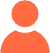 4
ОКТЯБРЬ /10
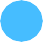 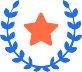 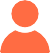 15
20
22
27
28
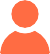 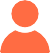 Государственный праздник
Событие любого типа
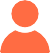 Международный день школьных библиотек
12
календарь
ОБРАЗОВАТЕЛЬНЫХ СОБЫТИЙ
и ПАМЯТНЫХ ДАТ
2024
2025
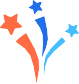 4
День народного единства
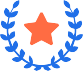 7	100 лет со дня рождения советского поэта Э. А. Асадова (1923—2004)
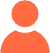 Международный день против фашизма расизма и антисемитизма
9
НОЯБРЬ/11
195 лет со дня рождения русского писателя Л. Н. Толстого (1828—1910)
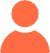 95 лет со дня рождения российского композитора, народной артистки СССР А. Н. Пахмутовой (р. 1929)
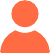 День ракетных войск и артиллерии
19
22	День словарей и энциклопедий
24
День Матери
30
День Государственного герба Российской Федерации
Государственный праздник
Событие любого типа
календарь
ОБРАЗОВАТЕЛЬНЫХ СОБЫТИЙ
и ПАМЯТНЫХ ДАТ
2024
2025
День воинской славы России. День победы русской эскадры
под командованием П. С. Нахимова над турецкой эскадрой у мыса Синоп (1853)
1
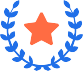 День Неизвестного Солдата
3
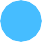 День добровольца (волонтёра)
5
ДЕКАБРЬ/12
День воинской славы России. День начала контрнаступления советских войск против немецко-фашистских войск в битве под Москвой (1941)
5
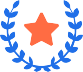 9	День Героев Отечества
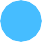 12
День Конституции Российской Федерации
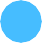 20
День работника органов безопасности Российской Федерации
23
225 лет со дня рождения русского художника К. П. Брюллова (1799–1852)
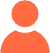 День воинской славы России. День взятия турецкой крепости Измаил русскими войсками под командованием А. В. Суворова (1790)
24
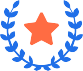 Государственный праздник
Событие любого типа
28
Международный день кино
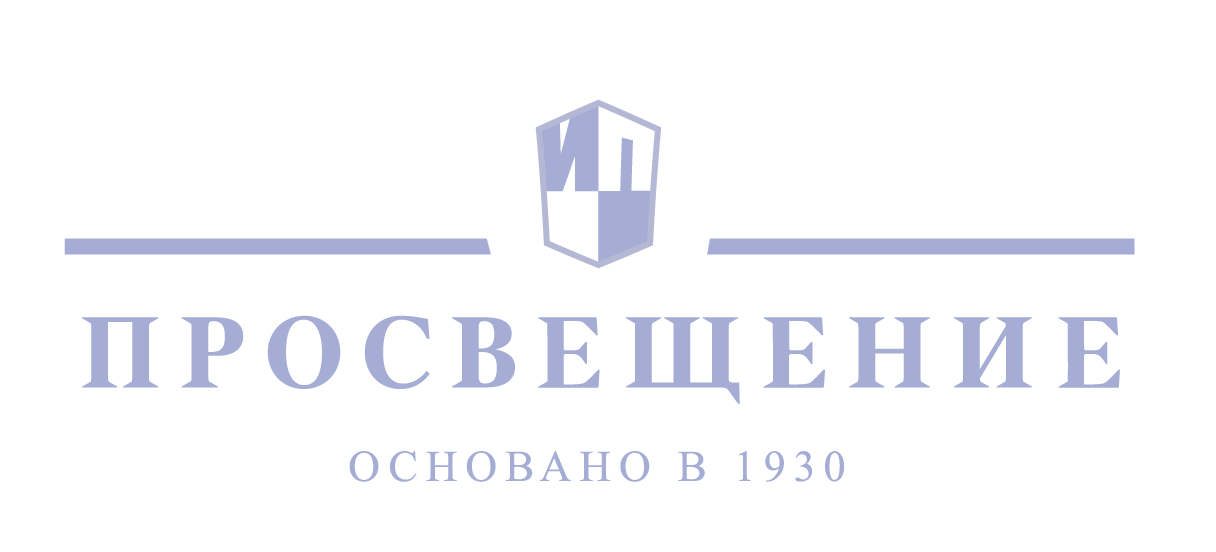 календарь
ОБРАЗОВАТЕЛЬНЫХ СОБЫТИЙ
и ПАМЯТНЫХ ДАТ
2024
2025
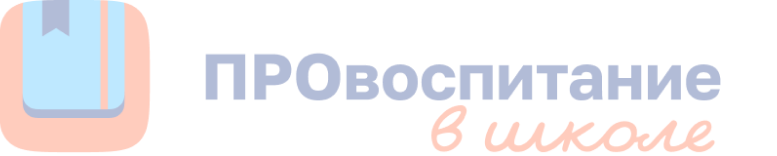 1	Новый год
7	Рождество Христово
100 лет со дня рождения российской певицы, народной артистки СССР И. К. Архиповой (1925–2010)
День заповедников и национальных парков России День российской печати
230 лет со дня рождения русского писателя и дипломата А. С. Грибоедова (1795–1829) 160 лет со дня рождения русского художника В. А. Серова (1865–1911)
День российского студенчества Международный день памяти жертв холокоста
День воинской славы России. День полного освобождения г. Ленинграда от фашистской блокады (1944)
28	Международный день защиты персональных данных Международный день без Интернета
165 лет со дня рождения русского писателя А. П. Чехова (1860–1904) 125 лет со дня рождения российского композитора,
народного артиста РСФСР И. О. Дунаевского (1900–1955)
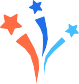 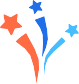 10
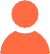 11
13
15
19
25
27
ЯНВАРЬ/01
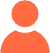 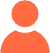 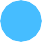 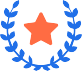 29
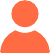 30
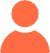 Государственный праздник
Событие любого типа
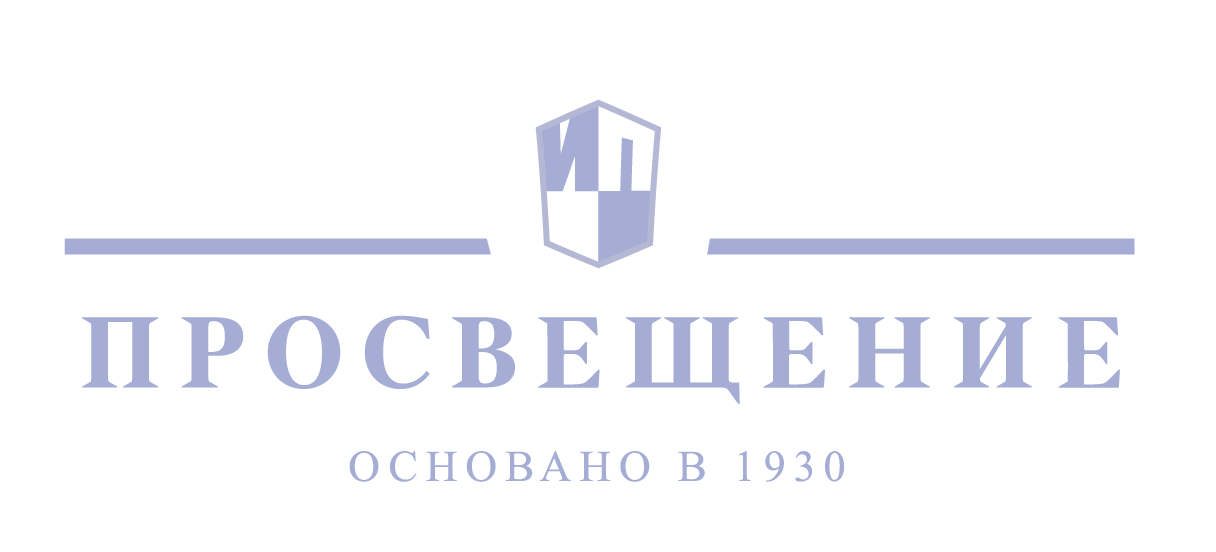 календарь
ОБРАЗОВАТЕЛЬНЫХ СОБЫТИЙ
и ПАМЯТНЫХ ДАТ
2024
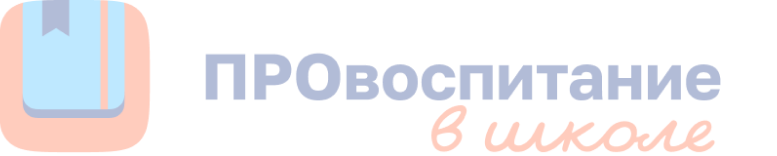 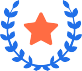 ФЕВРАЛЬ/02
9	День гражданской авиации
135 лет со дня рождения российского писателя,
лауреата Нобелевской премии Б. Л. Пастернака (1890–1960)
10
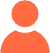 День памяти о россиянах, исполнявших служебный долг за пределами Отечества
15
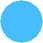 21	Международный день родного языка
День защитника Отечества
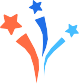 23
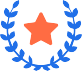 Государственный праздник
24
280 лет со дня рождения русского адмирала Ф. Ф. Ушакова (1745–1817)
Событие любого типа
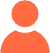 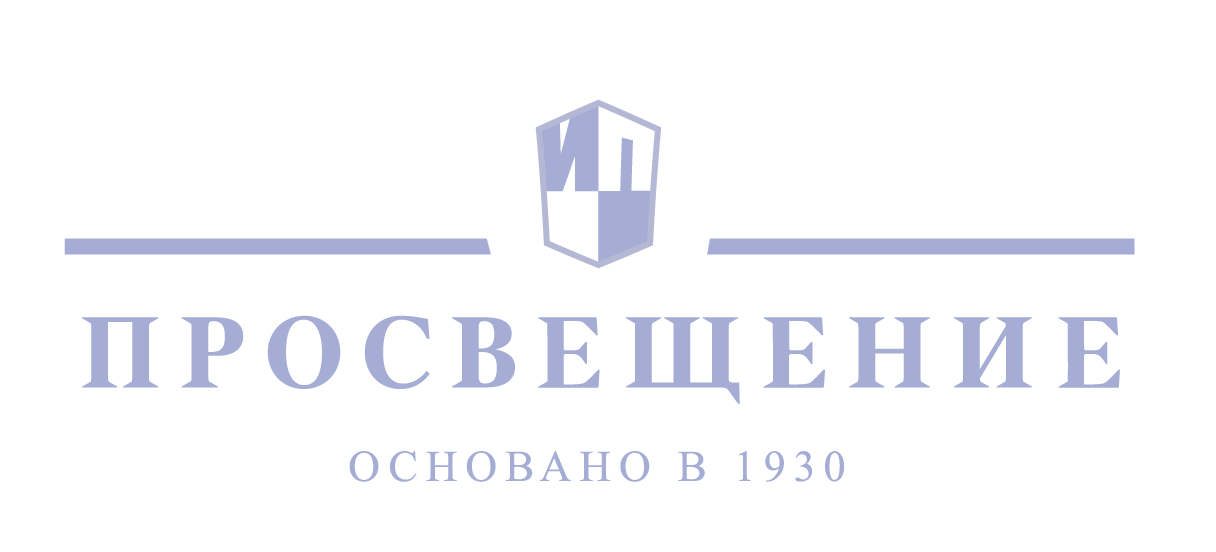 Календарь ОБРАЗОВАТЕЛЬНЫХ СОБЫТИЙ
и ПАМЯТНЫХ ДАТ
2024
2025
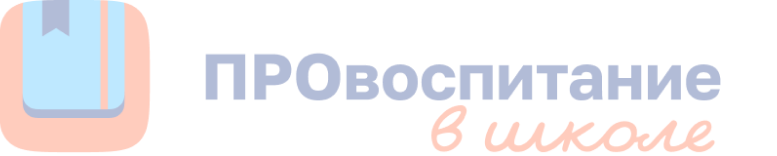 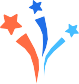 Международный женский день
8
8	95 лет со дня рождения чукотского писателя Ю. С. Рытхэу (1930–2008)


14	450 лет со дня выхода первой «Азбуки» Ивана Фёдорова (1574)
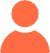 МАРТ/03
18
10 лет со Дня воссоединения Крыма с Россией
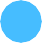 ПН	ВТ	СР	ЧТ	ПТ	СБ	ВС
Международный День Земли
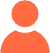 25
День работника культуры
31
27	Международный день театра
Государственный праздник
Событие любого типа
календарь
ОБРАЗОВАТЕЛЬНЫХ СОБЫТИЙ
и ПАМЯТНЫХ ДАТ
2024
2025
7
Всемирный день здоровья
12
День космонавтики
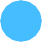 17
280 лет со дня рождения русского живописца-пейзажиста С. Ф. Щедрина (1745–1804)
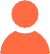 АПРЕЛЬ/04
День воинской славы России. День победы русских воинов князя А. Невского над немецкими рыцарями на Чудском озере (Ледовое побоище, 1242)
18
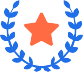 День памяти о геноциде советского народа нацистами и их пособниками в годы Великой Отечественной войны
19
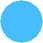 22
Всемирный день Земли
25
130 лет основанию Русского музея в Санкт-Петербурге (1895)
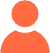 26
День участников ликвидации последствий радиационных аварий и катастроф
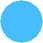 27
День российского парламентаризма
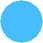 Государственный праздник
27
День работника скорой медицинской помощи
Событие любого типа
Календарь
ОБРАЗОВАТЕЛЬНЫХ СОБЫТИЙ
и ПАМЯТНЫХ ДАТ
2024
2025
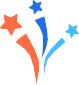 1
Праздник Весны и Труда
185 лет со дня рождения русского композитора П. И. Чайковского (1840–1893)
7
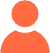 День Победы
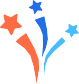 9
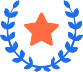 День Черноморского флота ВМФ России
13
МАЙ/05
13	День российского телевидения (1991)
15
180 лет со дня рождения русского биолога И. И. Мечникова (1845–1916)
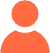 18
Международный день музеев
19
День детских общественных организаций России
20
100 лет со дня рождения русского авиаконструктора А. А. Туполева (1925–2001)
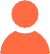 24
День славянской письменности и культуры
24
195 лет со дня рождения русского живописца А. К. Саврасова (1830–1897)
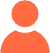 27
Общероссийский день библиотек
Государственный праздник
Событие любого типа
календарь
ОБРАЗОВАТЕЛЬНЫХ СОБЫТИЙ
и ПАМЯТНЫХ ДАТ
2024
2025
1
День защиты детей
5
Всемирный день окружающей среды (День эколога)
220 лет со дня рождения русского скульптора и литейного мастера П. К. Клодта (1805–1867)
5
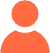 День русского языка
6
9
ИЮНЬ/06
Международный день друзей
95 лет со дня рождения российского живописца и графика И. С. Глазунова (1930–2017)
10
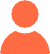 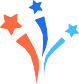 12	День России
16	День медицинского работника
16
22
29
100 лет открытию Всесоюзного пионерского лагеря «Артек» (1925)
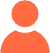 День памяти и скорби – День начала Великой Отечественной войны
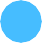 День молодёжи в России
29
День партизан и подпольщиков
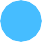 Государственный праздник
Событие любого типа